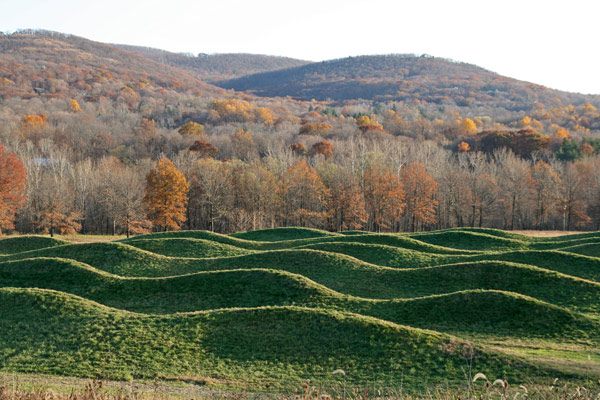 Maya Lin. Storm King Wave Field. 2009
Maya Lin
Contemporary Artist and Architect
 Creates work to make people more aware of their surroundings.
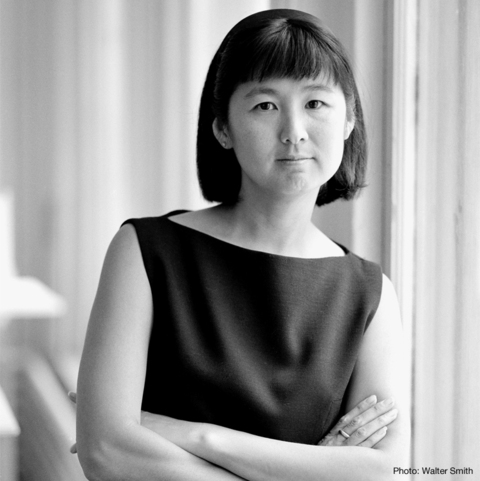 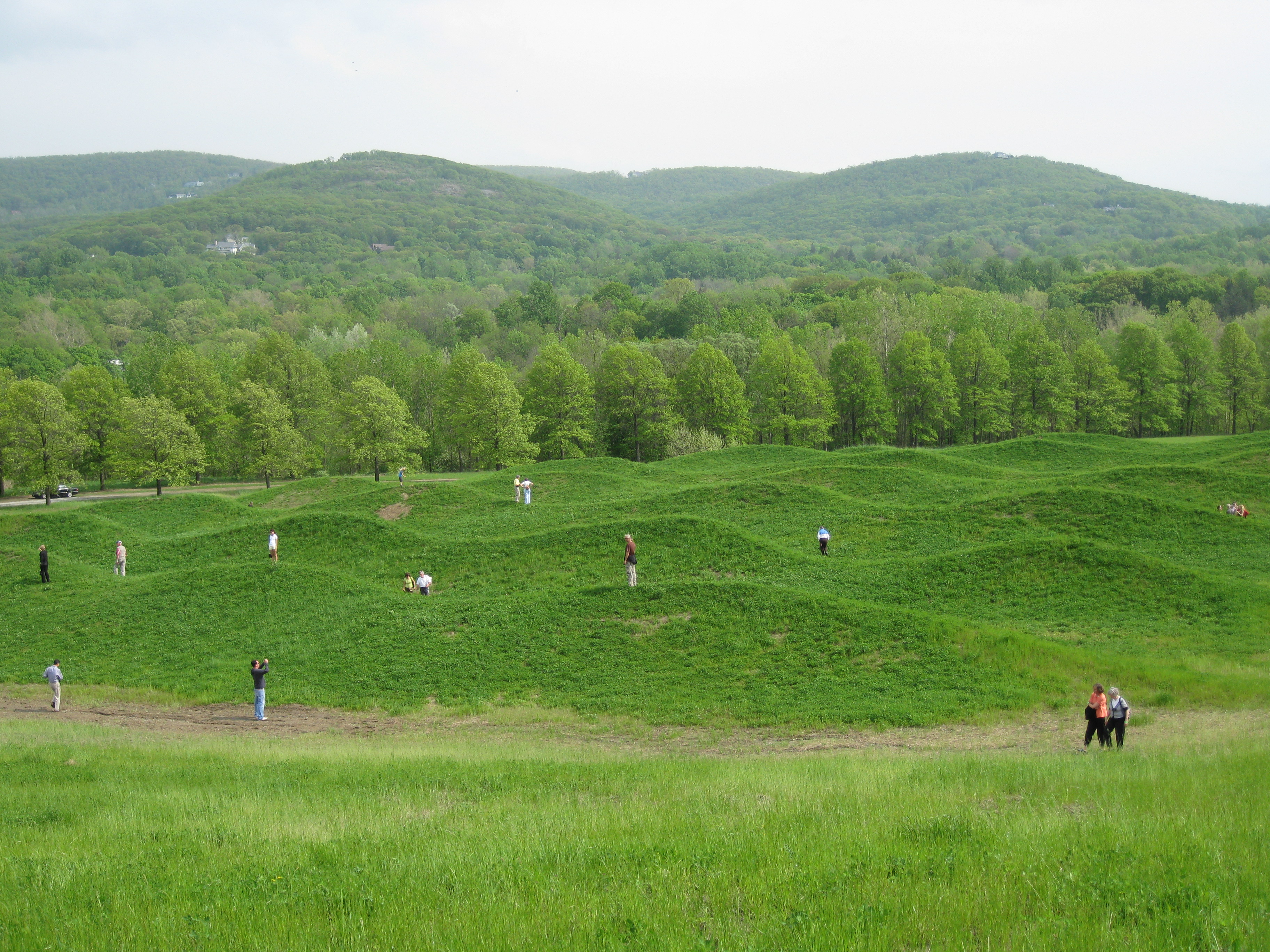 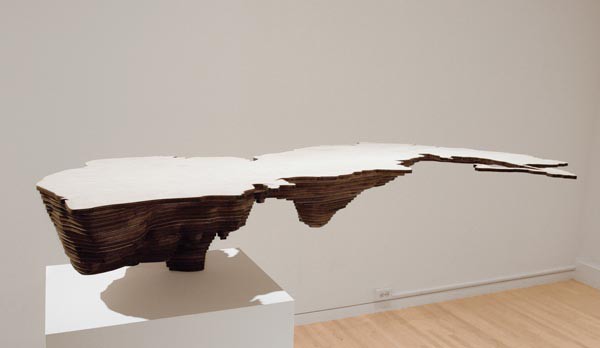 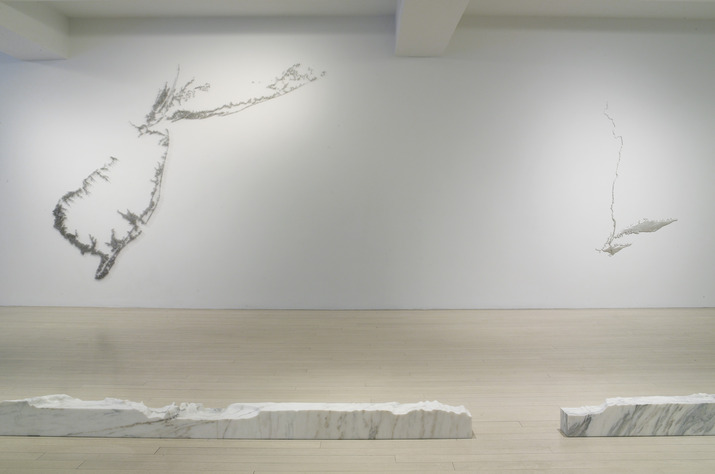 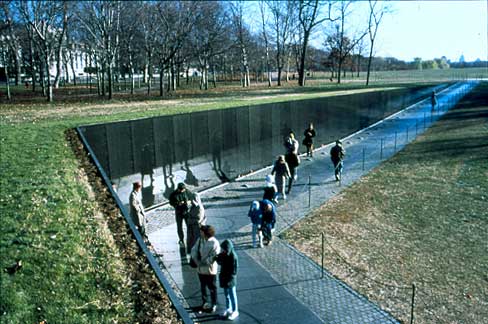 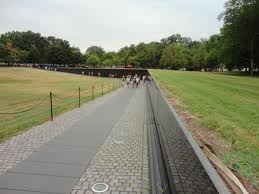 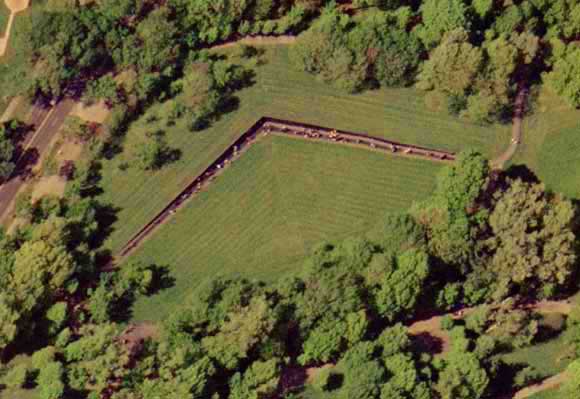 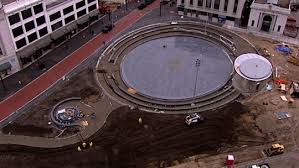 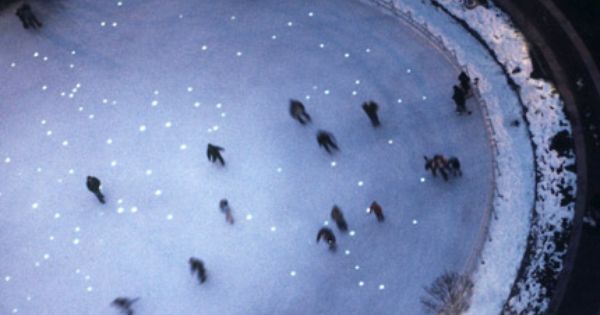 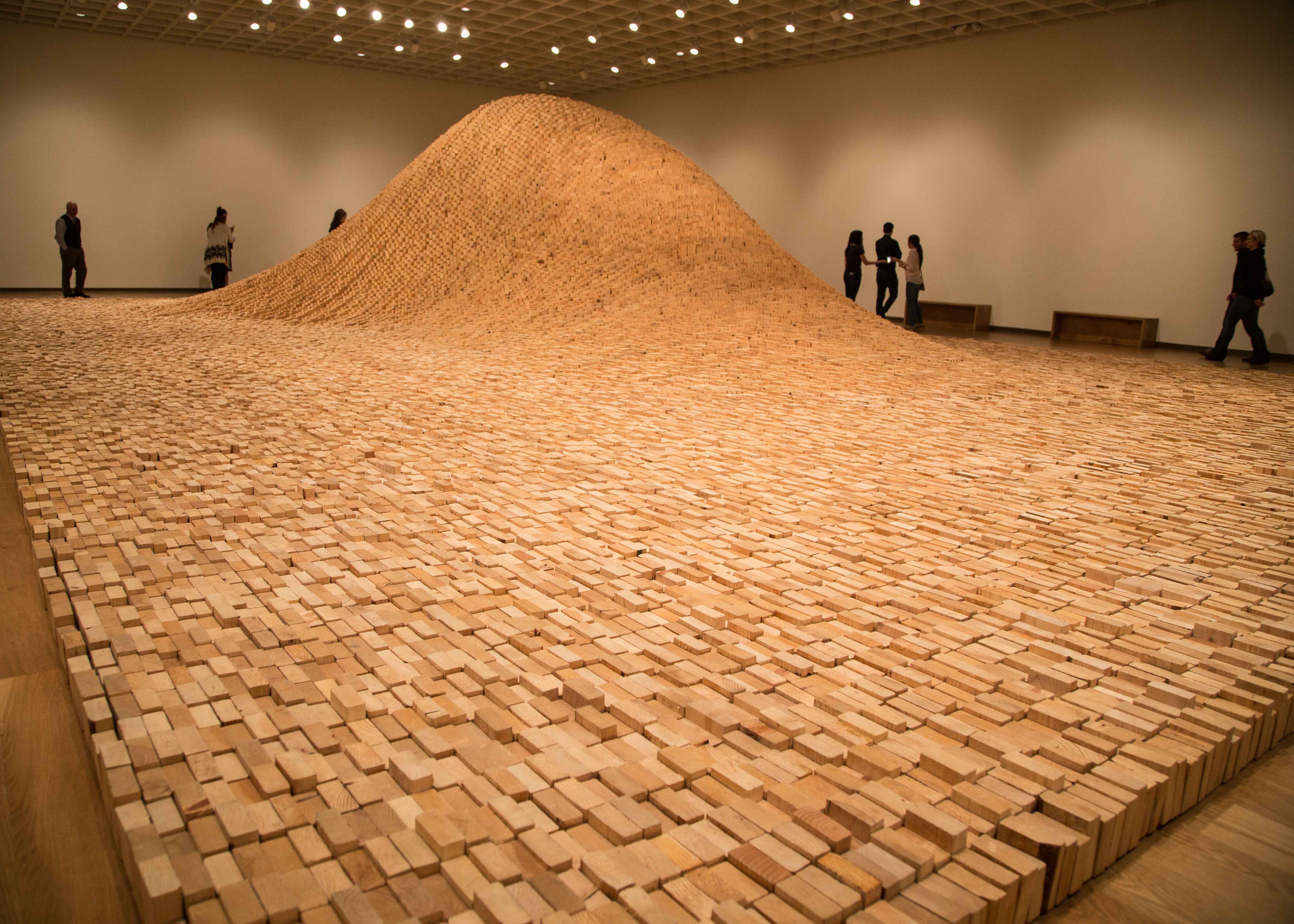